Homeless Prevention Workshop
Staging the Community and Provider for Grant Implementation
Stephanie George, LCSW
Clinical Project Coordinator
National Center on Homelessness Among Veterans
1
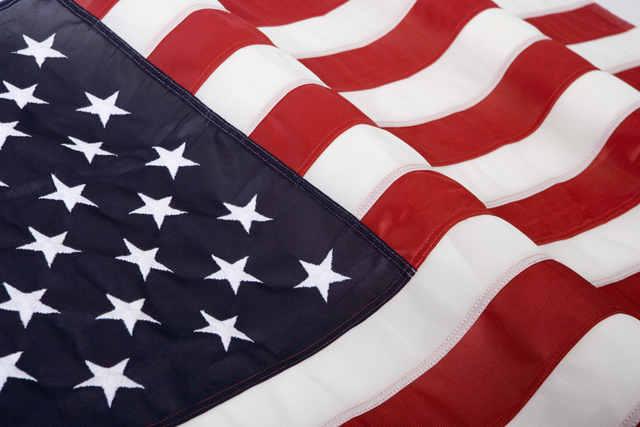 Central Point of Access
2
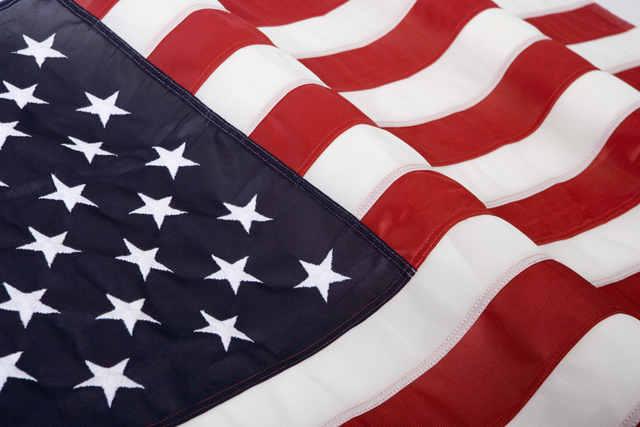 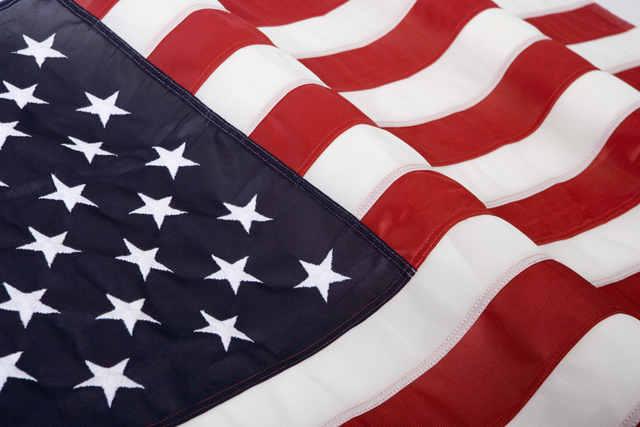 Coordinated Outreach
VA Homeless Summit
Mac Dill AFB
Commander and Top 3
Reserve Units and Victims Advocate
Family Readiness Center
Yellow Ribbon Program
Mobile Outreach Clinic
VA Staff (VBA, DOM, Hospital, Outpatient Clinics, HCHV) 
PDHRA for National Guard and Reserve
Veteran Specific Events 
Welcome Home Event
Stand-down in Zephyrhills, Tampa
Polk County DAV event
3
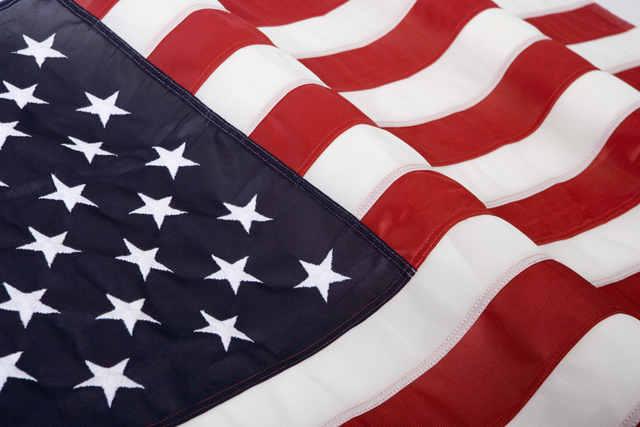 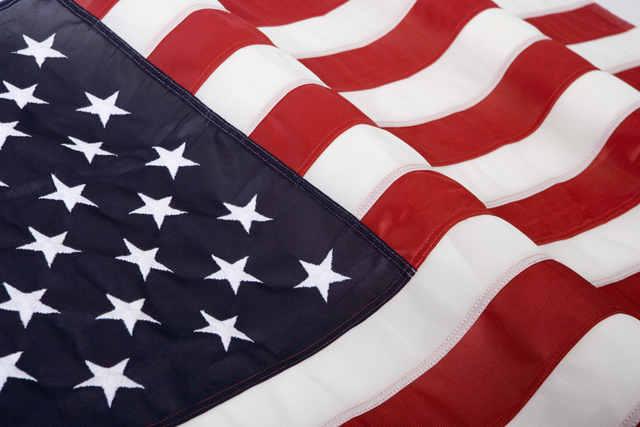 Coordinated Outreach (Con’t)
Hillsborough Community College
Dale Mabry Campus - Student Services
South Point Campus—GI Bill Students
Community Events
Sun City Health Fair “Fun n’ Sun”
Small Business Forum
Metropolitan Ministries Community Fair
Workforce Boards
Churches
WIC and Food Stamp Office
Homeless Coalition Meetings
4
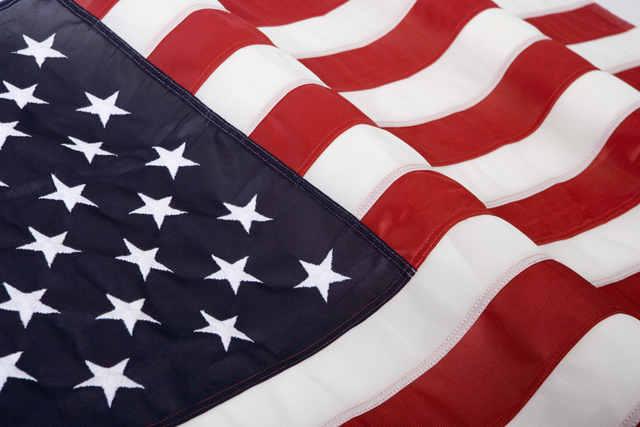 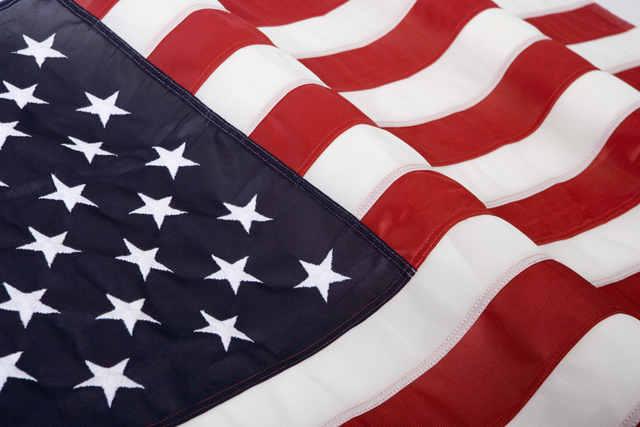 Coordinated Outreach (Con’t)
Use of web-based technologies including:
VA Healthy Vet website www.myhealth.va.gov 
Homeless Coalition website  www.homelessofhc.org
5
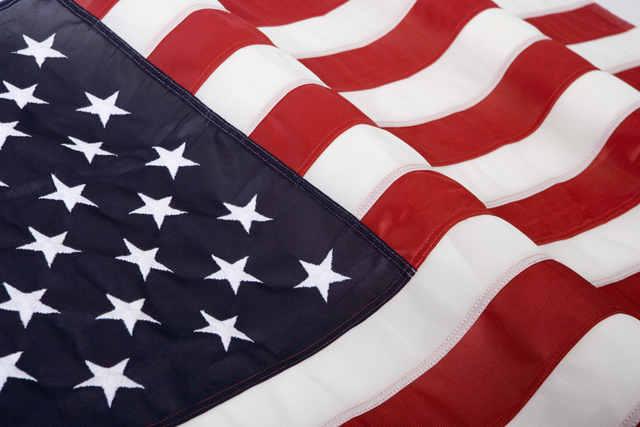 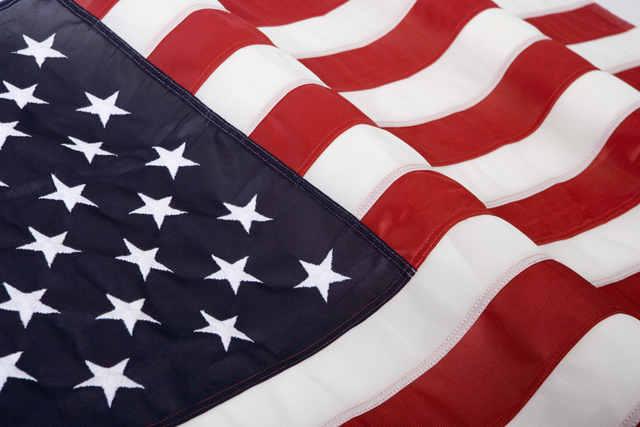 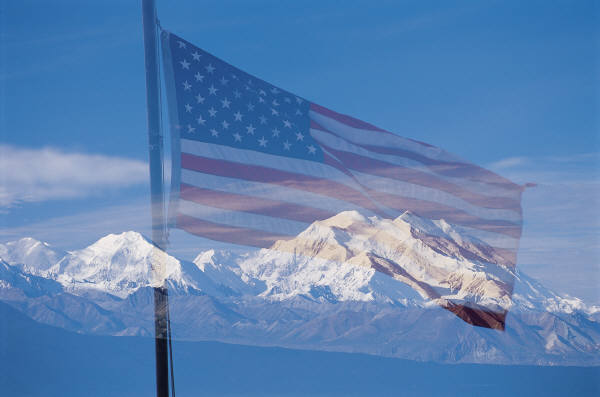 6
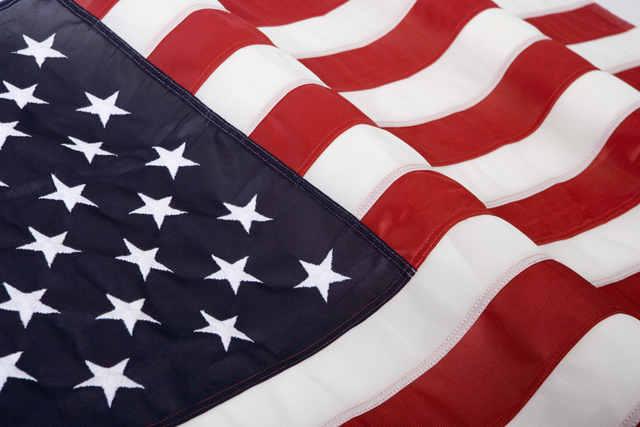